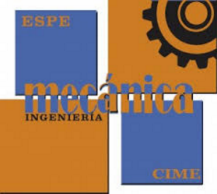 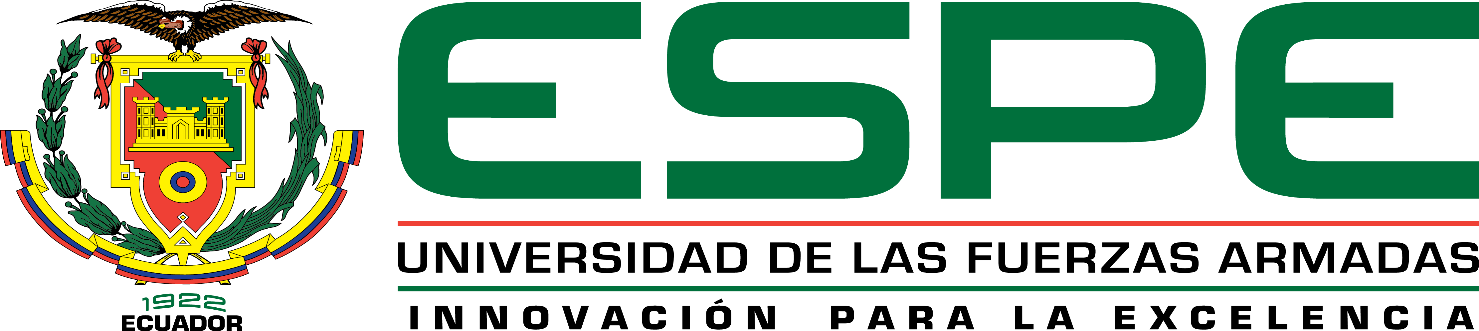 “DISEÑO Y CONSTRUCCIÓN DE UN BANCO DE PRUEBAS DE CAVITACIÓN HIDRODINÁMICA PARA LA EMPRESA ABAXFEM”
Autores:
LAFUENTE FLORES, ESTEBAN FERNANDO
LÓPEZ CEVALLOS, HÉCTOR ANDRÉ
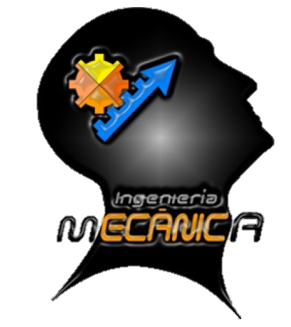 Ing. Edgardo Fernández Director del proyecto de Investigación
Ing. Luis Carrión Delegado del Director de Carrera
Ing. Byron Guerrero Delegado del Departamento
Dr. Marcelo Mejía Secretario Académico
Justificación e Importancia
La cavitación hidrodinámica es un fenómeno físico que implica una liberación de energía
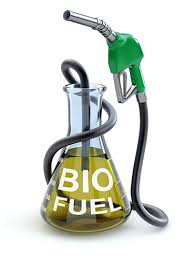 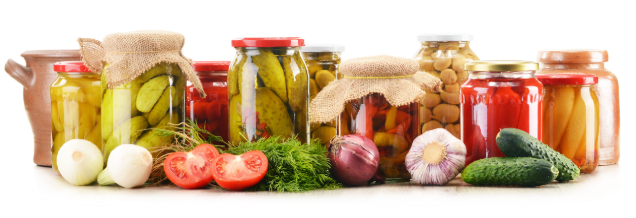 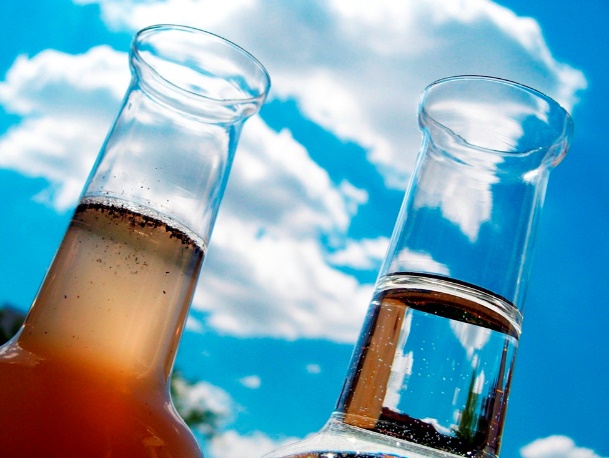 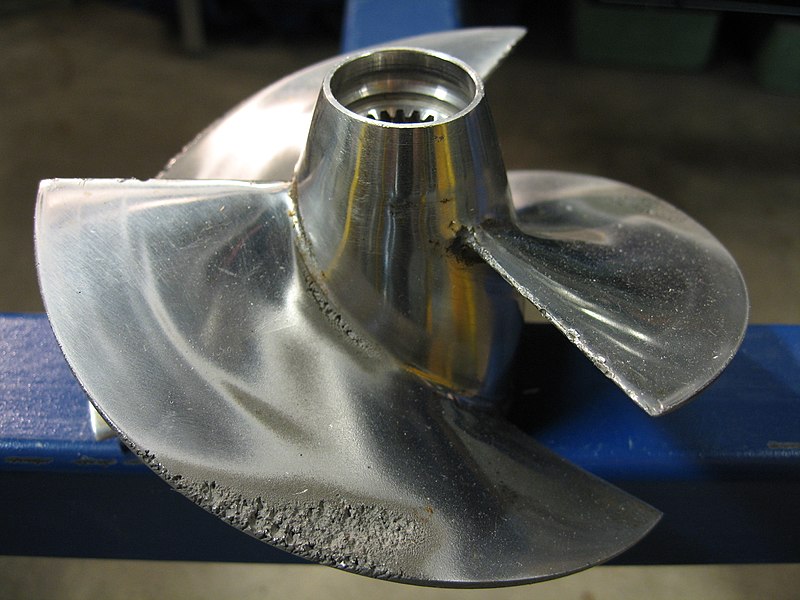 Fuente: (Axdahl, 2006)
2
Alcance del proyecto
En el presente proyecto se realizará un estudio de exploración científica del fenómeno de cavitación hidrodinámica a través de un tubo Venturi
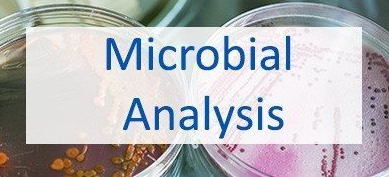 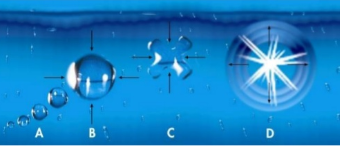 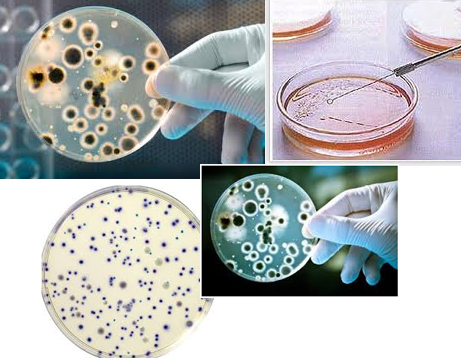 Fuente: (Contour, 2012)
Fuente: (Feedwater, 2018)
3
Objetivos del proyecto
Objetivo General
Diseñar y construir un banco de pruebas para cavitación hidrodinámica.

Objetivos Específicos
Lograr el efecto de cavitación hidrodinámica mediante la utilización de un tubo Venturi, como dispositivo de caída de presión.
Caracterizar el fenómeno de cavitación a través de datos hidrodinámicos para identificar las variables más importantes que favorecen al fenómeno.
Verificar y cuantificar el efecto que tiene la cavitación hidrodinámica sobre una muestra de bacterias presentes en el agua del Río Santa Clara.
4
Cambios de estado de líquido a vapor
Una sustancia pura puede hallarse en tres fases, conocidas habitualmente como estados de agregación de la materia: líquido, sólido y vapor.
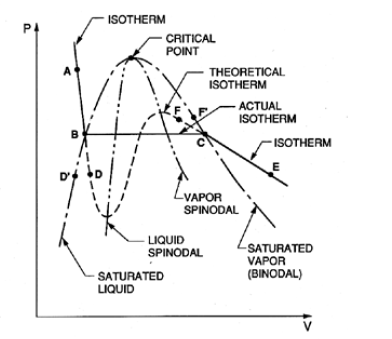 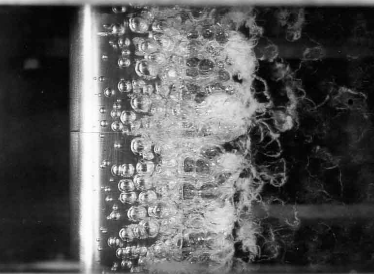 Fuente: (Brennen, 1995)
Fuente: (Brennen, 1995)
5
Definición de cavitación hidrodinámica
La cavitación corresponde a una estructura bifásica debido a la caída repentina de la presión del líquido hasta su presión de vapor que produce la formación, crecimiento y colapso de burbujas o cavidades
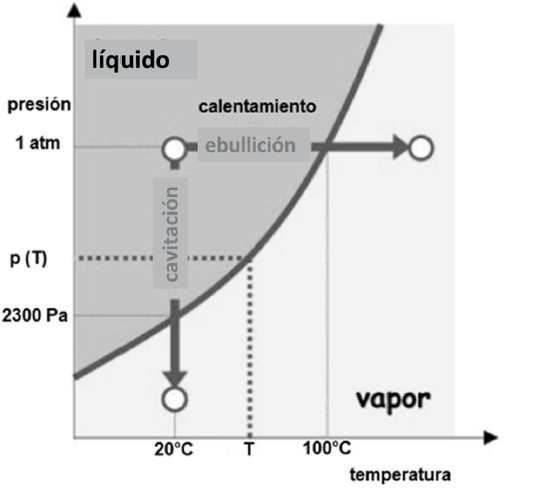 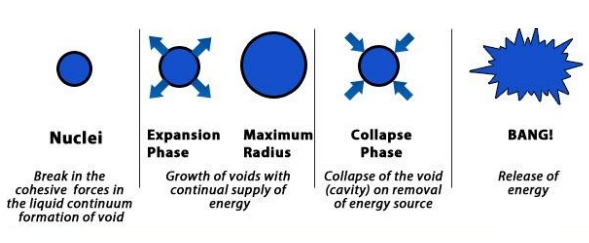 Fuente: (Kozyuk, 2015)
Fuente: (Araujo, 2015)
6
Número de cavitación
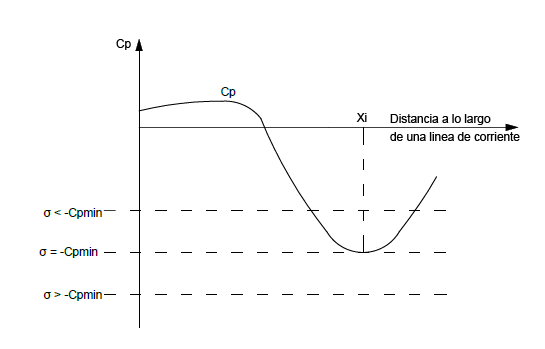 7
Factores determinantes para el inicio de la cavitación
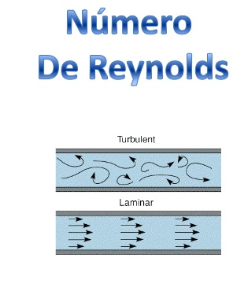 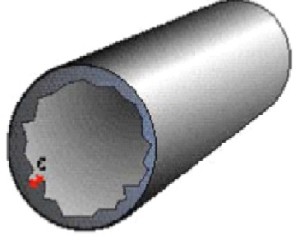 Fuente: (Frías, 2012)
Fuente: (Navarro, 2017)
8
BACTERIAS
Tinción  de Gram
-Gram negativas
-Gram positivas
Procariontes
Formas y disposiciones
Endospora
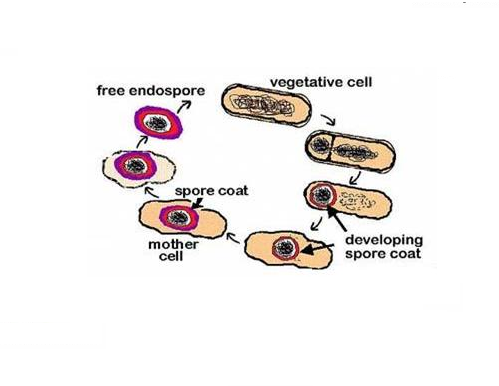 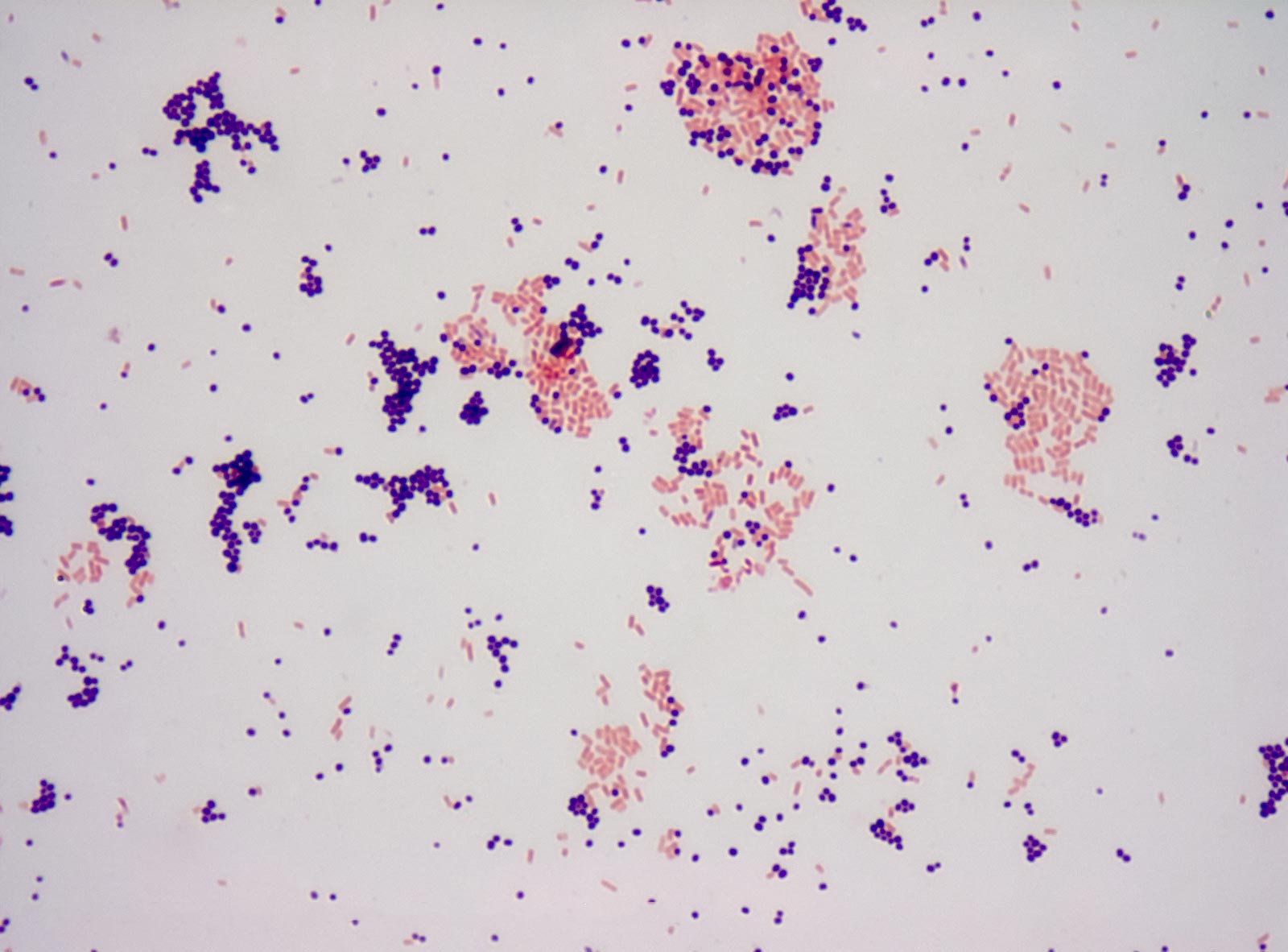 Cocos
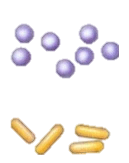 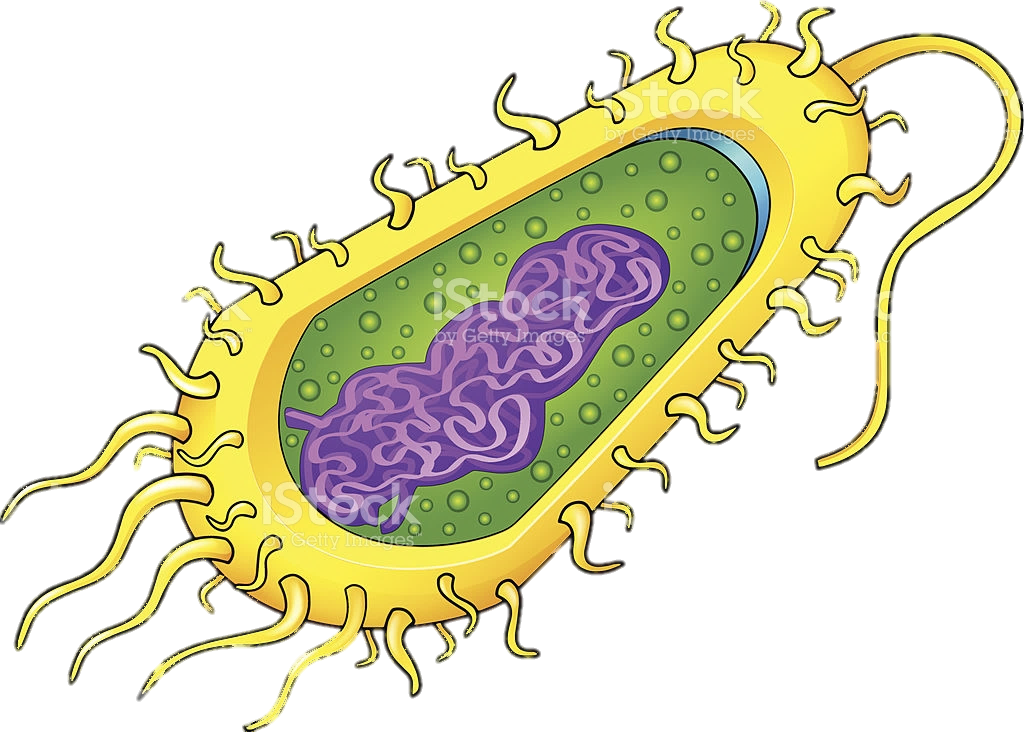 Bacilos
Fuente: depositphotos.com (2013)
Fuente: Madigan, M. (2009).
Fuente: Verger E. (2017)
Fuente: Ruiz (2013)
9
Desinfección
Esterilización
Potabilización del agua
Contaminantes del agua
Métodos de desinfección 
Físicos
Químicos
Cloración (trihalometanos)
Ozono
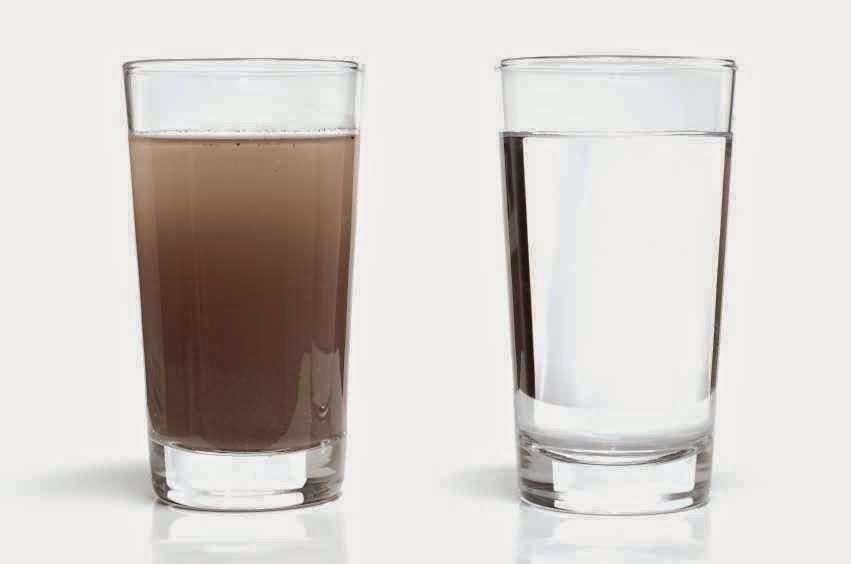 Fuente: Sánchez A. (2016)
10
Mecanismos De Destrucción De Bacterias Por Cavitación
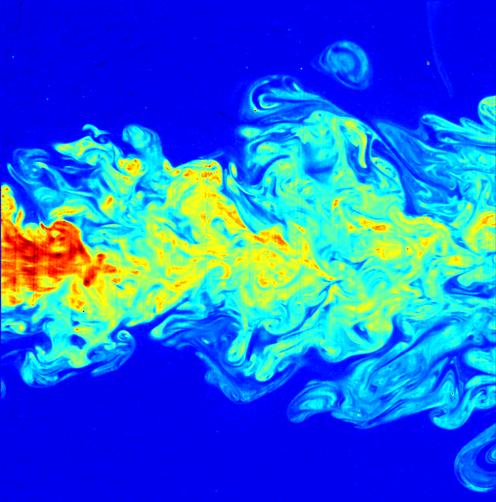 Esfuerzo de cizalladura
1
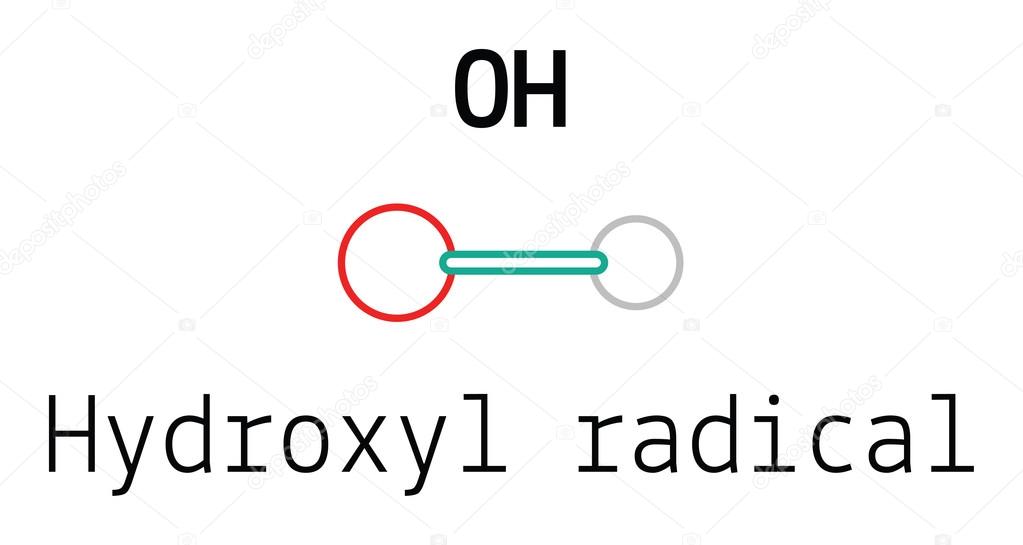 3
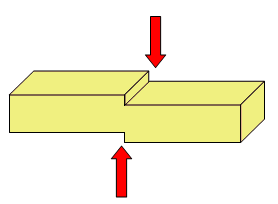 Ataque de radicales libres
2
Efectos mecánicos
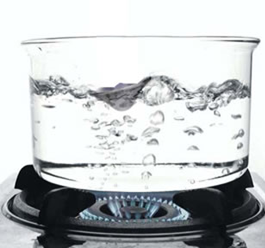 5
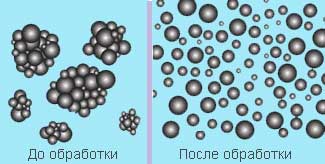 4
Desaglomeración
Calor
Fuentes: 1. C. Fukushima y J. Westerweel (2013) 2. Ochoa (2015) 3. Smith (2016) 4. Hielscher (2004) 5. Tavares (2015)
11
Banco de pruebas
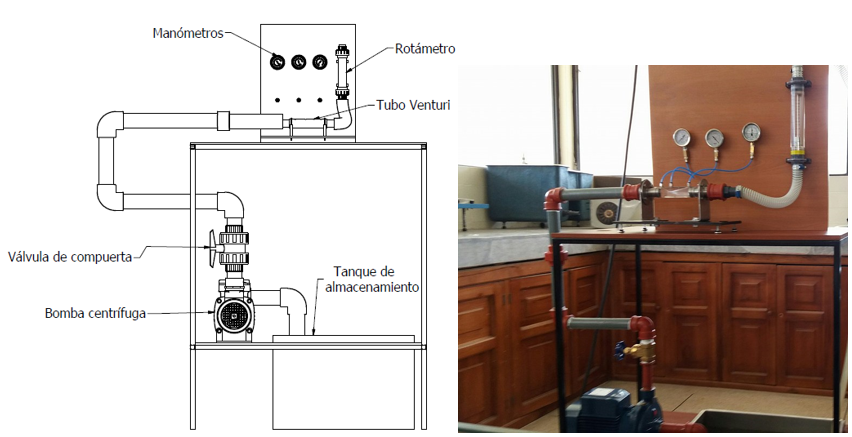 12
Diseño del Tubo Venturi
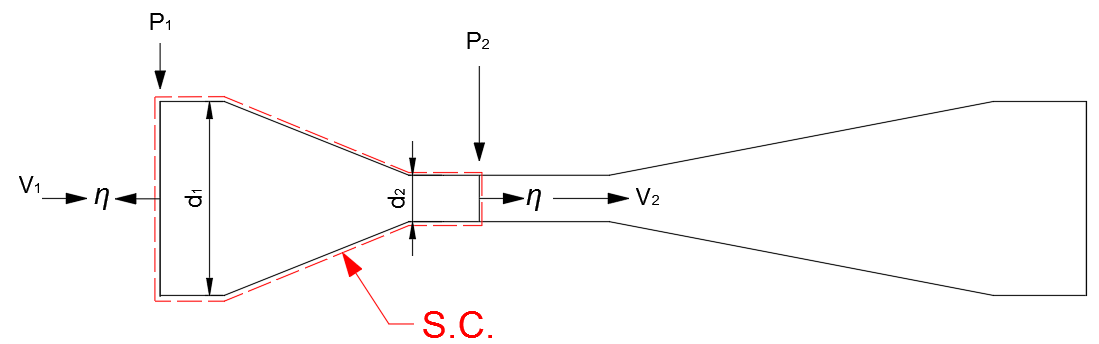 Ángulos de divergencia para un tubo Venturi de acuerdo al cambio de presión
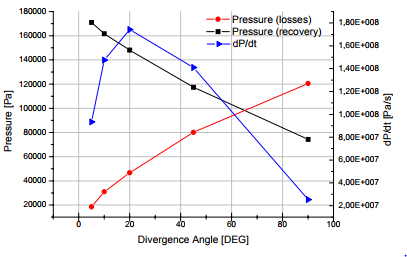 Fuente: (Benito & Arrojo, 2005)
13
Experimento del comportamiento físico
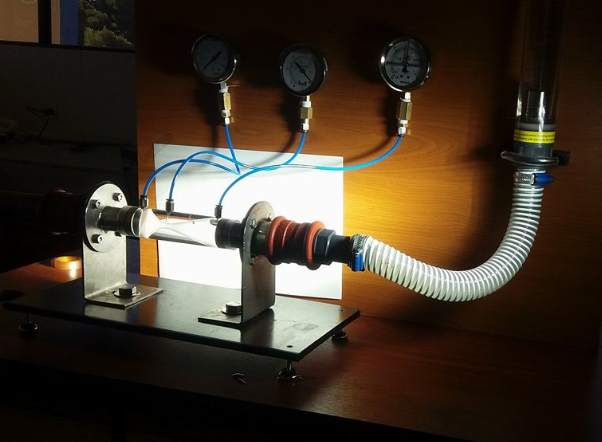 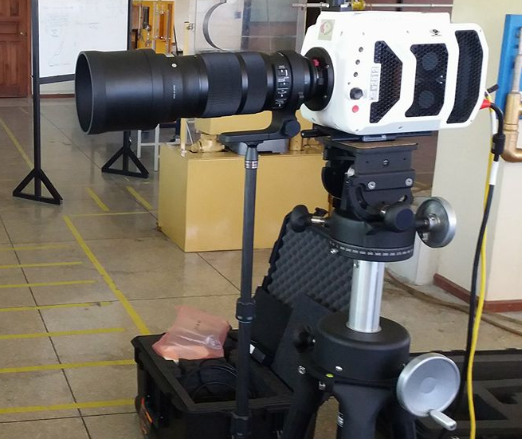 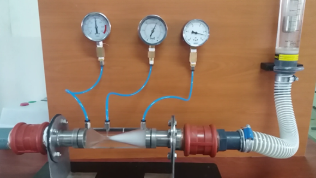 14
Dinámica básica de la cavitación de burbujas de viaje
15
Mecanismos de desprendimiento de las cavidades
16
Distancia recorrida por las burbujas de cavitación
17
Dinámica de la burbuja de cavitación
Ecuación de Rayleigh-Plesset
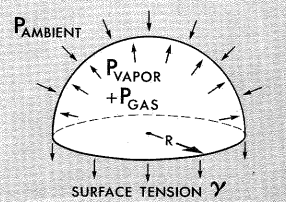 Fuente: (Eisenberg , 1964)
18
Dinámica de la burbuja de cavitación
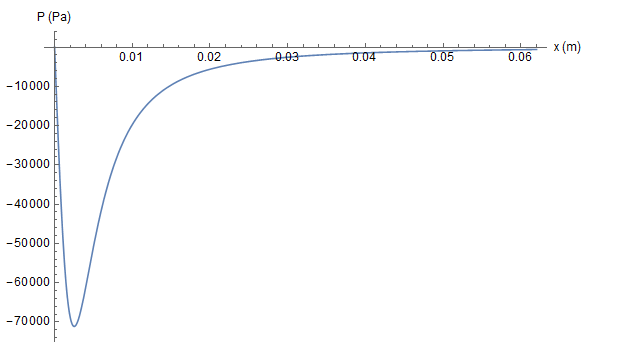 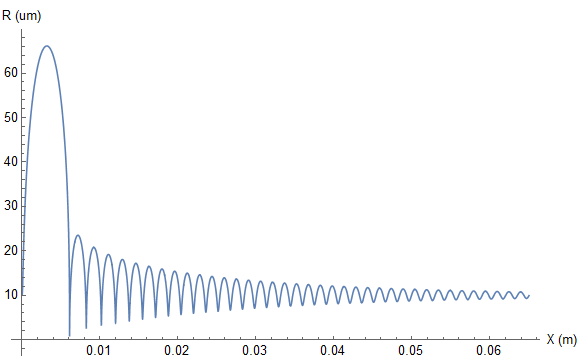 Campo de presiones en la parte divergente del Venturi
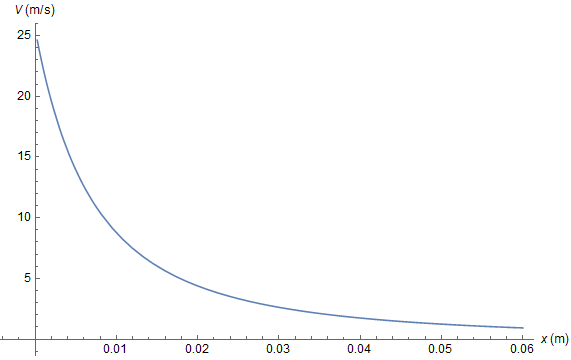 Velocidad promedio en la parte divergente del Venturi
19
Análisis energético
Trabajo adiabático de compresión
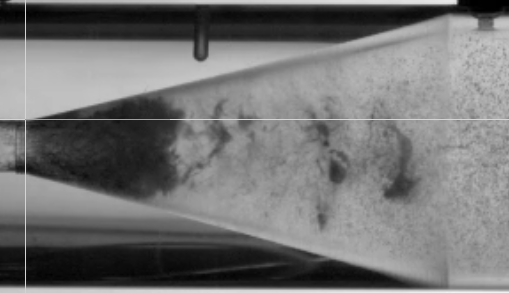 Balance de energía
20
Experimento de desinfección bacteriana
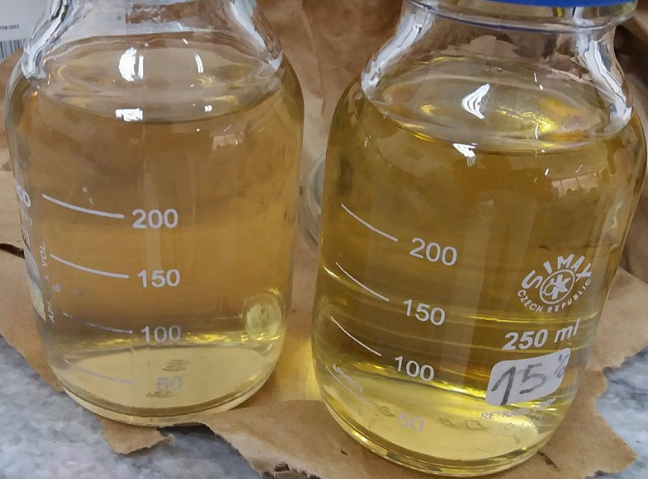 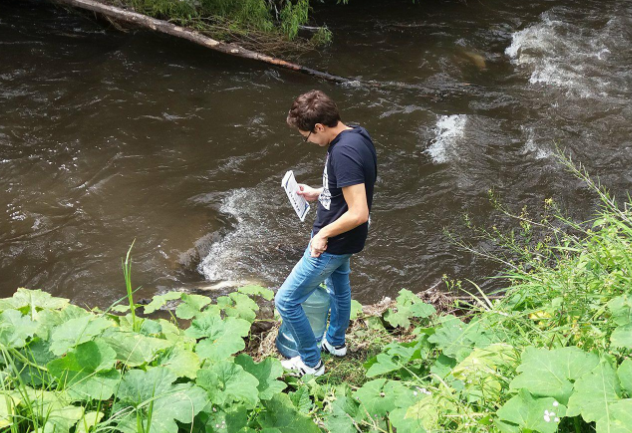 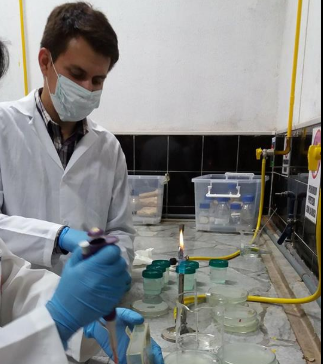 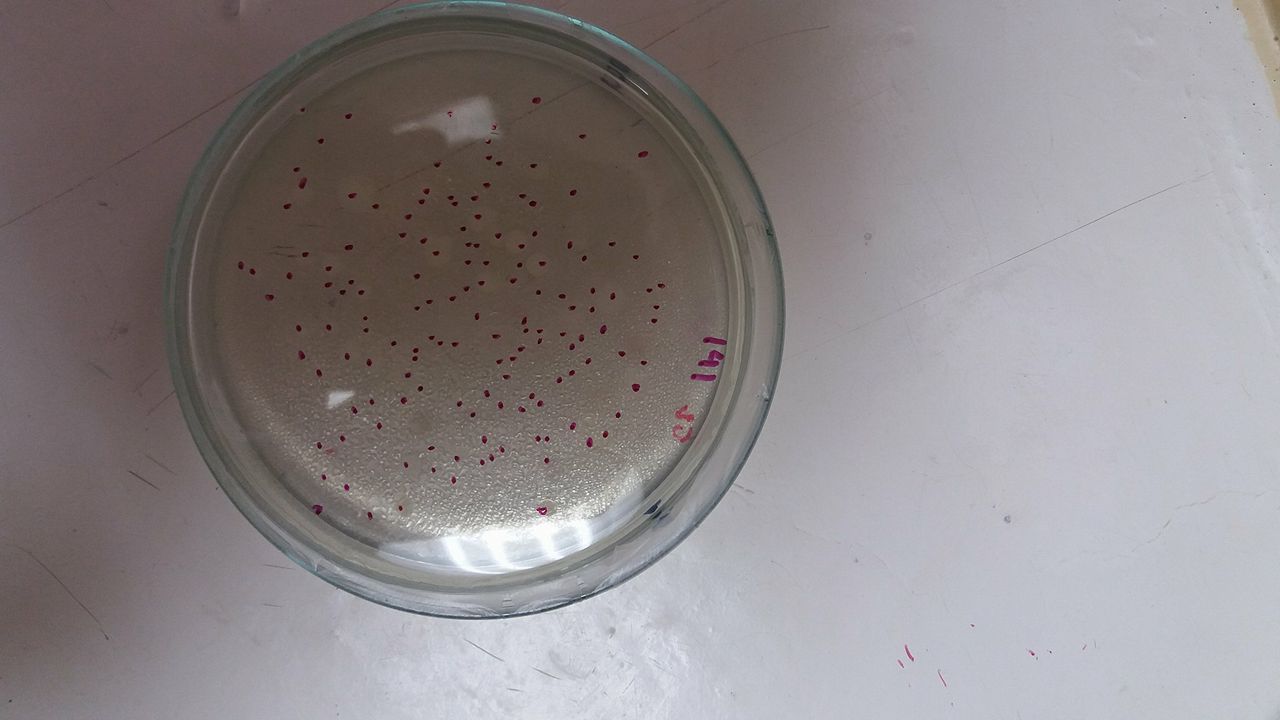 21
Consumo energético
22
Conclusiones
Se logró obtener el efecto de cavitación hidrodinámica, utilizando como dispositivo de caída de presión un tubo Venturi, en el que se consiguió visualizar la dinámica de las burbujas de cavitación a través de una cámara de alta velocidad.
23
Se describe el movimiento de una burbuja de viaje de cavitación mediante la ecuación de Rayleigh-Plesset.
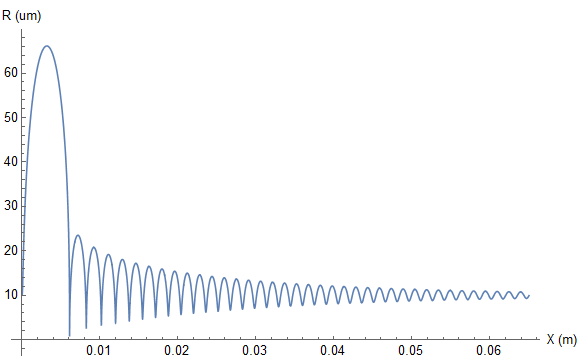 24
Debido al fenómeno de aumento de temperatura, se llevó a cabo un balance de energía para la presión de descarga de 3 bar. Este balance se realizó tomando en cuenta la disipación de energía calórica realizada por cada burbuja al efectuar un trabajo de compresión adiabático durante su vida útil.
25
En el caso de la longitud recorrida por las cavidades en función del tiempo, se determinó que la distancia recorrida por las cavidades, antes de la implosión, aumenta exponencialmente conforme disminuye el número de cavitación.
26
Se comprobó la aplicabilidad del fenómeno de cavitación hidrodinámica como un proceso bactericida. Adicionalmente se identificó que para una mayor presión de descarga el proceso mejora su eficiencia. Por otro lado, cabe recalcar que la cavitación no provee una protección residual
27
Se evidenció que un aumento en la presión de descarga produce una mayor caída de presión, en la vena contracta, la cual permite un mayor crecimiento en el volumen de cada burbuja.
28
La cavitación hidrodinámica es una tecnología que debe considerarse para el tratamiento y potabilización de agua, ya que demuestra su aplicabilidad como desinfectante.
29
Trabajos Futuros
Estudiar el fenómeno de cavitación hidrodinámica como un método de intensificación en la desinfección de agua, añadiendo cloro en cantidades controladas pero inferiores a lo que se haría por un tratamiento que incluya solamente cloración.

Ensayar distintos diseños para el dispositivo de caída de presión, probando entre tubos Venturi y placas orificio, con diferentes geometrías, a una misma presión de descarga.

Analizar las reacciones químicas que se puedan desarrollar en el agua dependiendo de los elementos que se puedan encontrar en esta.
30
GRACIAS
31